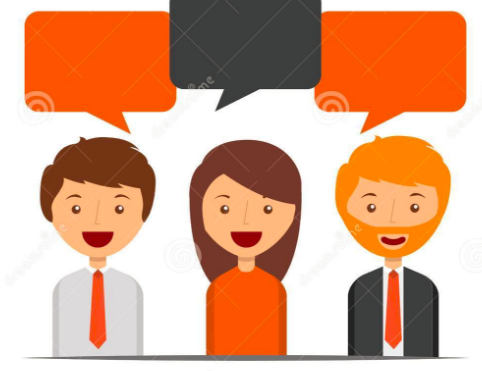 Click to the next slide ASAP!
Let’s get started.
Welcome to a Talking Day.
Step 1: Choose Roles
Click to the next slide as soon as roles are decided.
Step 2: Understand Grading
Click to the next slide as soon as everyone understand grading concepts.
Remember, the Mediator and the Recorder get an automatic 10/10 for their grade while the Timer gets two bonus points added to his or her grade.
Tomorrow’s TestMediator should read this slide aloud. Move onto the next slide when done.
Want another reason to take good notes? You will be tested on this exact material tomorrow. These are very similar to the topics and problems on the test
Step 3: Task 1 (Skip)
The class has 5 minutes to come up with a GRAPHIC ORGANIZER with what this unit was about (no explanations). You need to have the overarching topic as well as specifics within. Organize as you see fit.
Click to the next slide as soon as the group understands the task.
Step 4: Record
Type here if necessary.
Step 5: Task 2
Click to the next slide as soon as the group understands the task.
Step 6: Record
Type here if necessary.
Step 7: Task 3
The class has 7 minutes to answer the following:
Write an equation for the following
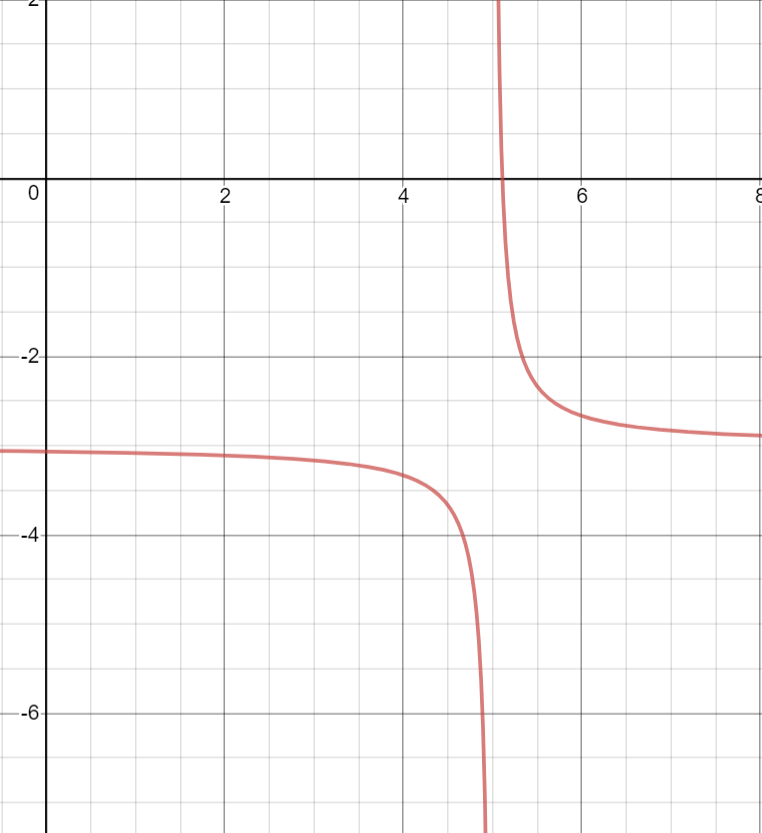 Click to the next slide as soon as the group understands the task.
Step 8: Record
Type here if necessary.
Step 9: Task 4
The class has 6 minutes to answer the following:
Write an equation for the following:
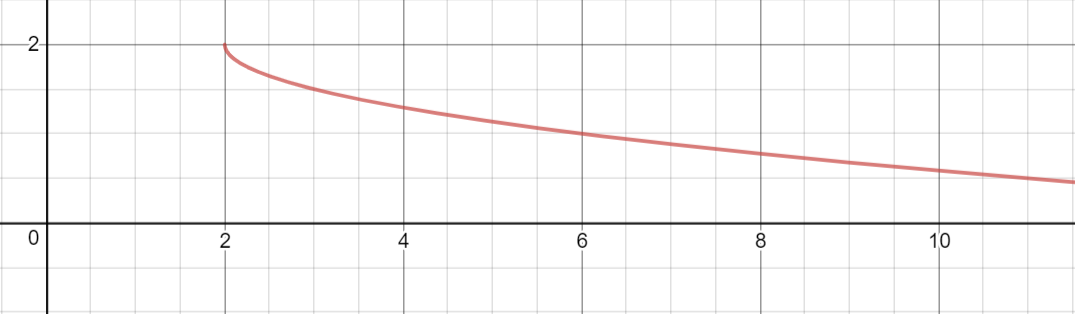 Click to the next slide as soon as the group understands the task.
Step 10: Record
Type here if necessary.
Step 11: Task 5
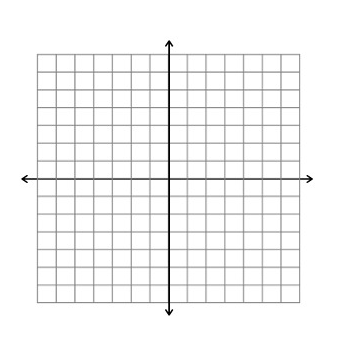 Use this slide for work. If you need a blank slide, go to next slide
Step 12: Record
Type here if necessary.
Step 13: Task 6
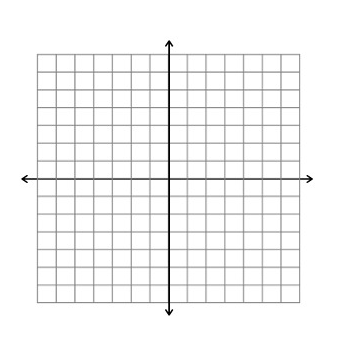 Use this slide for work. If you need a blank slide, go to next slide
Step 14: Record
Type here if necessary.
Step 15: Task 7
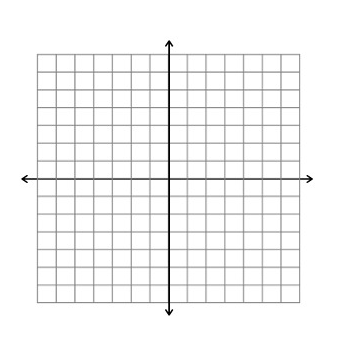 Use this slide for work. If you need a blank slide, go to next slide